Sentence structure
Subject + verb + complement (adjective, or place, thing, etc
Mis padres + compraron + los boletos de avión
                                                                                       
    Expressions used with the pretérito +verb + complement
        El mes pasado+ (Mis padres/ ellos)compraron +los boletos de avión
Empezamos/ el viaje en perú / nosotros / en julio
Subject + verb + complement (adjective, or place, thing, etc
Mis padres + compraron + los boletos de avión
                                                                                       
    Expressions used with the pretérito +verb + complement
        El mes pasado+ (Mis padres/ ellos)compraron +los boletos de avión
la playa/  fui /  yo / el verano pasado / a /
Subject + verb + complement (adjective, or place, thing, etc
Mis padres + compraron + los boletos de avión
                                                                                       
    Expressions used with the pretérito +verb + complement
        El mes pasado+ (Mis padres/ ellos)compraron +los boletos de avión
a/  En agosto / las montañas / viajaste / tú
Subject + verb + complement (adjective, or place, thing, etc
Mis padres + compraron + los boletos de avión
                                                                                       
    Expressions used with the pretérito +verb + complement
        El mes pasado+ (Mis padres/ ellos)compraron +los boletos de avión
y yo /  visitamos / Las estudiantes / el museo /  ayer
Subject + verb + complement (adjective, or place, thing, etc
Mis padres + compraron + los boletos de avión
                                                                                       
    Expressions used with the pretérito +verb + complement
        El mes pasado+ (Mis padres/ ellos)compraron +los boletos de avión
Lo pasé bien
Sentence Structure
Verbos en el pretérito
Estar / tener
Leer / oír
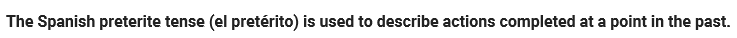 Yo________ en la piscina del hotel
Los niños en la fiesta de cumpleaños_______
En el baile de sophomores nosotras .______________
En navidad mi familia___________
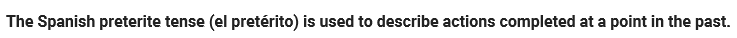 Let´s Do tenerYo ___________ un perro Chihuahua
Mi padre ____________ un auto
El año pasado, yo_____ en las montañas
Let´s do ESTarLa semana pasada, Tú____ en el hotel
El verano pasado, Mi familia y yo _____ en la playa
En julio, Mis primos____ en el lago de Ozarks.
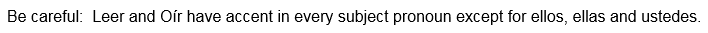 Ella ____ Shakespeare en la escuela.
Ayer, Las estudiantes ______ la biblia.
Anoche, El perro _____ un ruido (a noise) en la casa.
Yo _____ la música en el internet
Ustedes_____ la música en el concierto
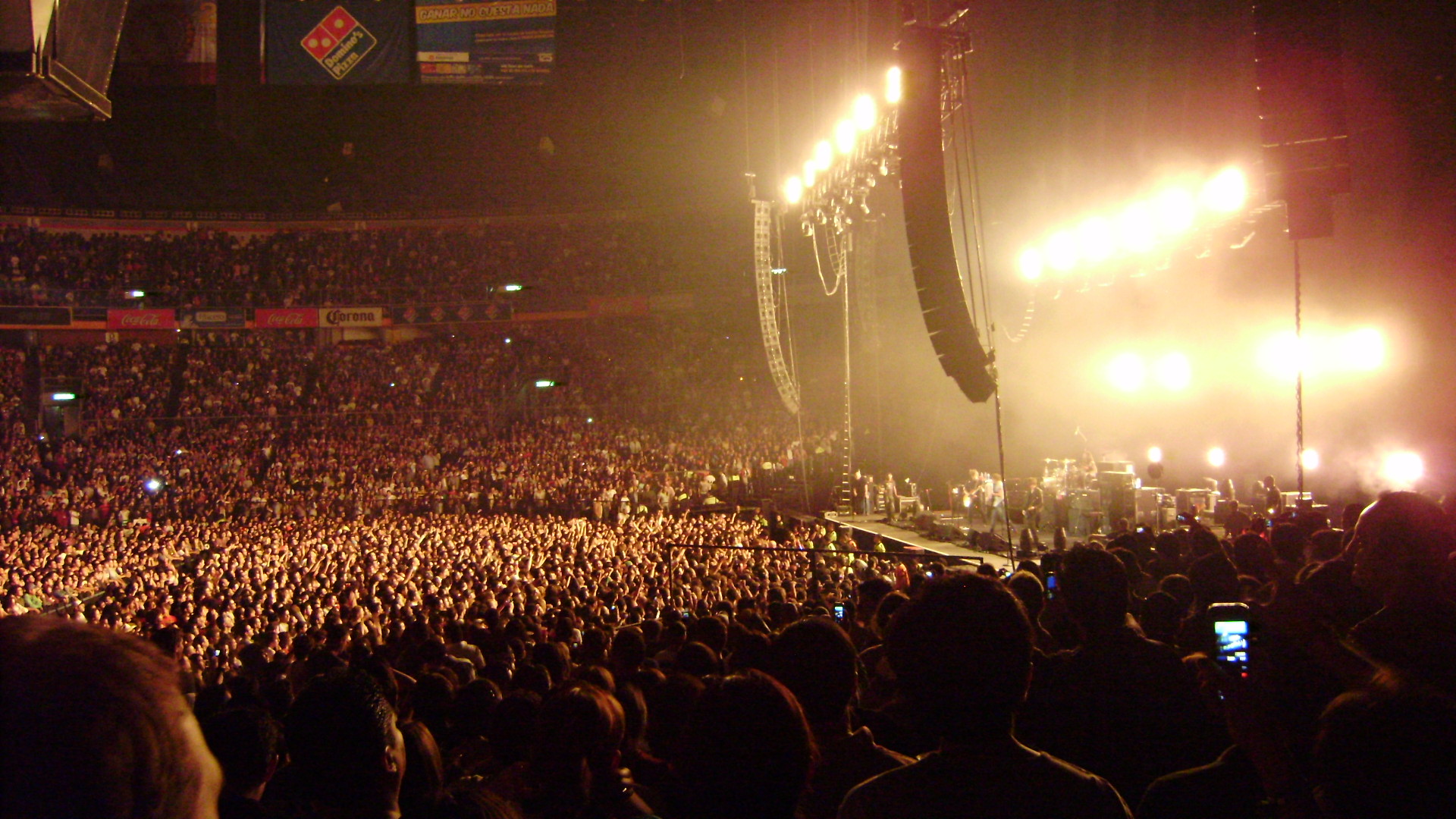